Traumtag
By:asim khoury
An meine Traumtag zuerst Am Morgen Stehe ich dann ich Frustucke Um 10 Uhr danach Um halb 11 Uhr Spiele ich Video Games.
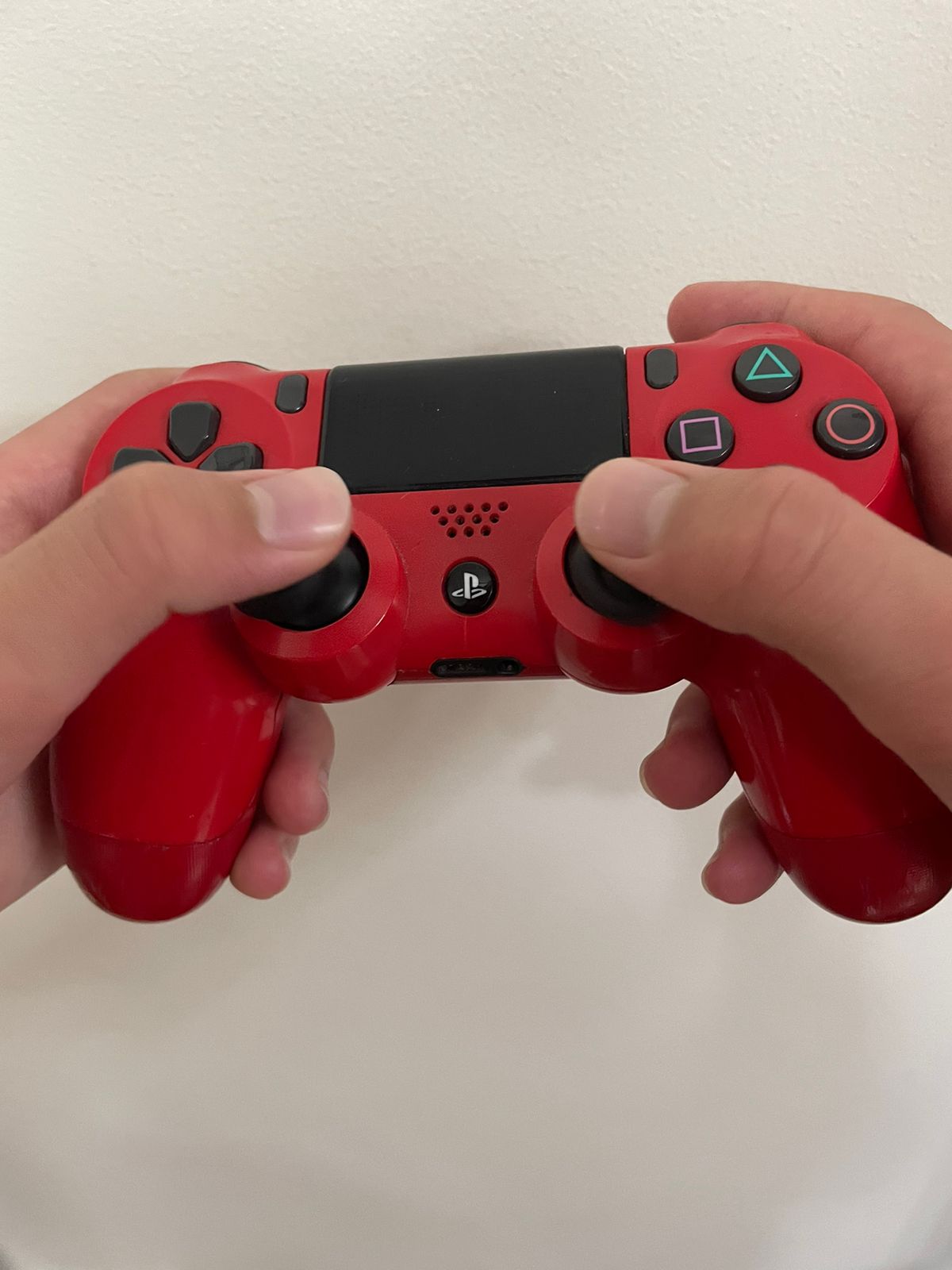 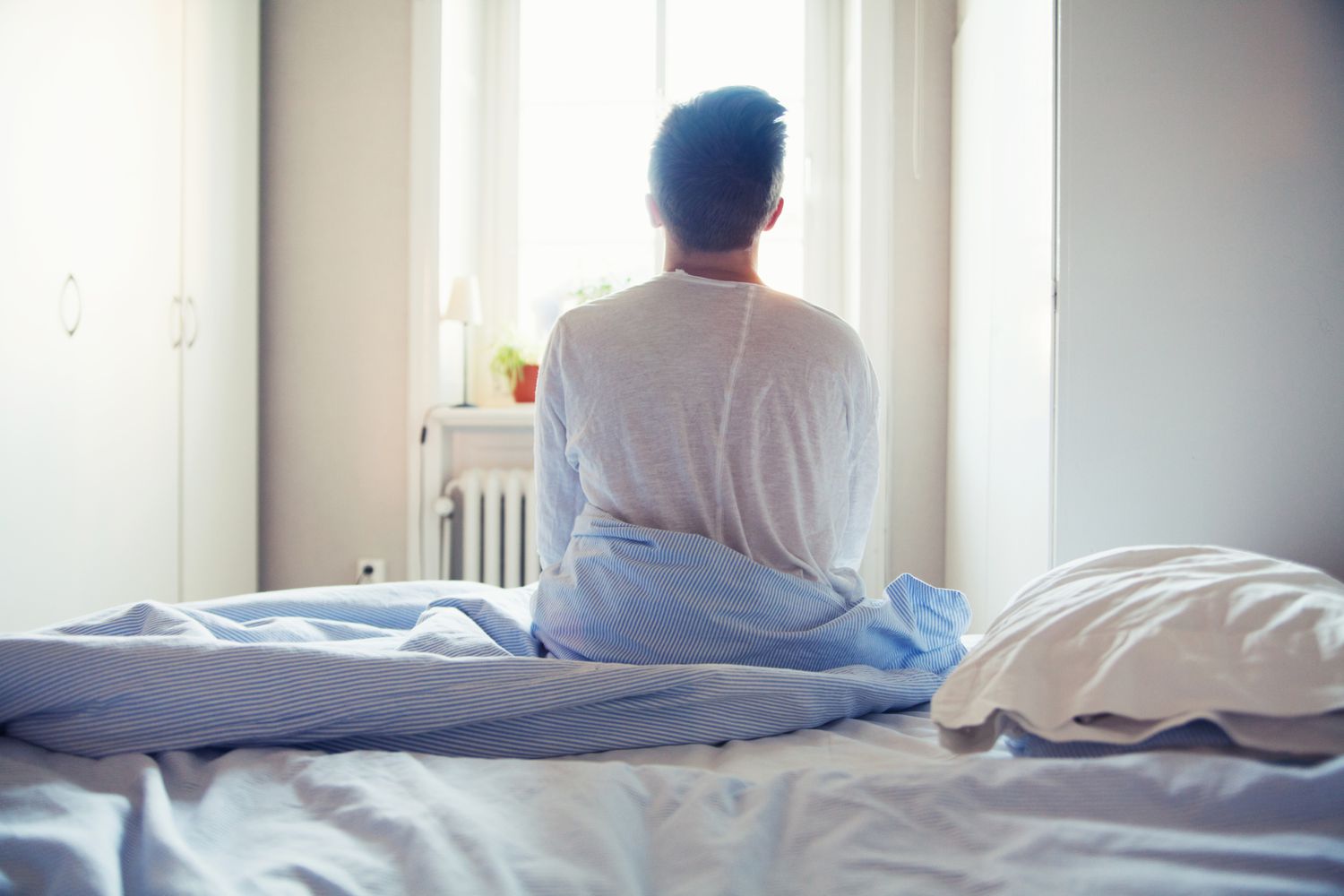 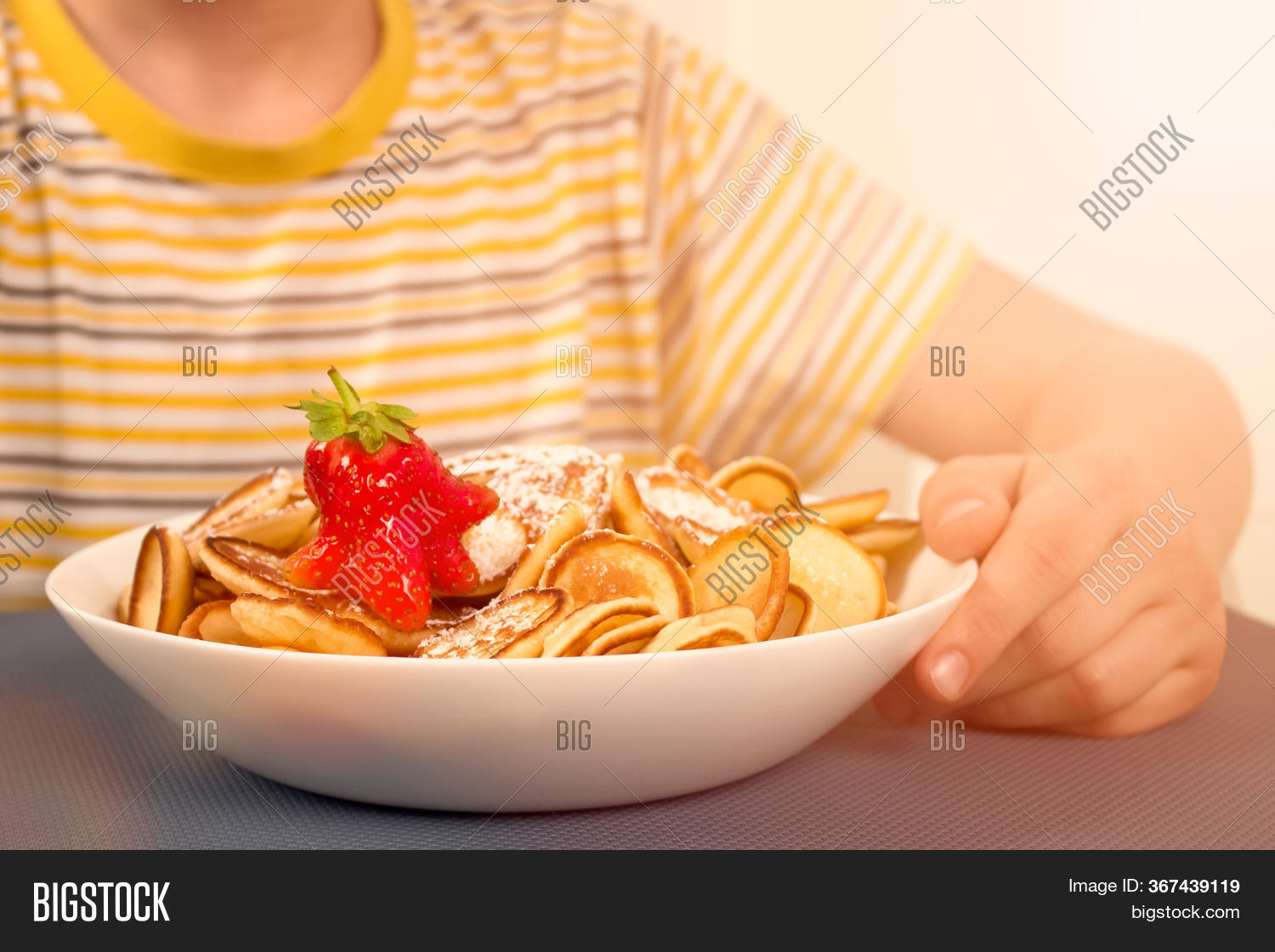 Am Nachmittag Esse Mittagesse ich dann ich Schwimme Um Viertel nach 5 in die Schwimmbad danach ich Spiele Um 20 vor 7 Fußball und Basketball.
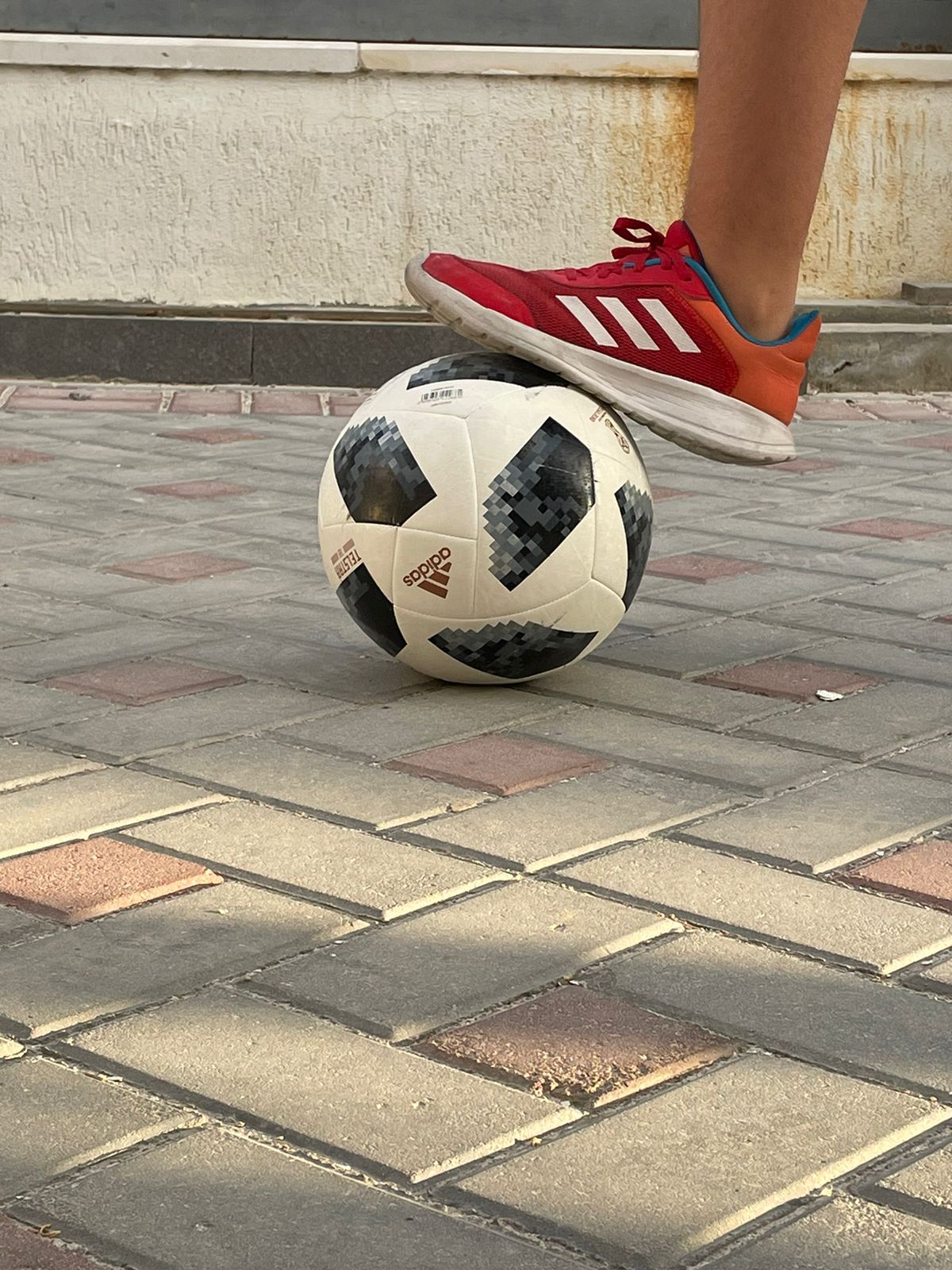 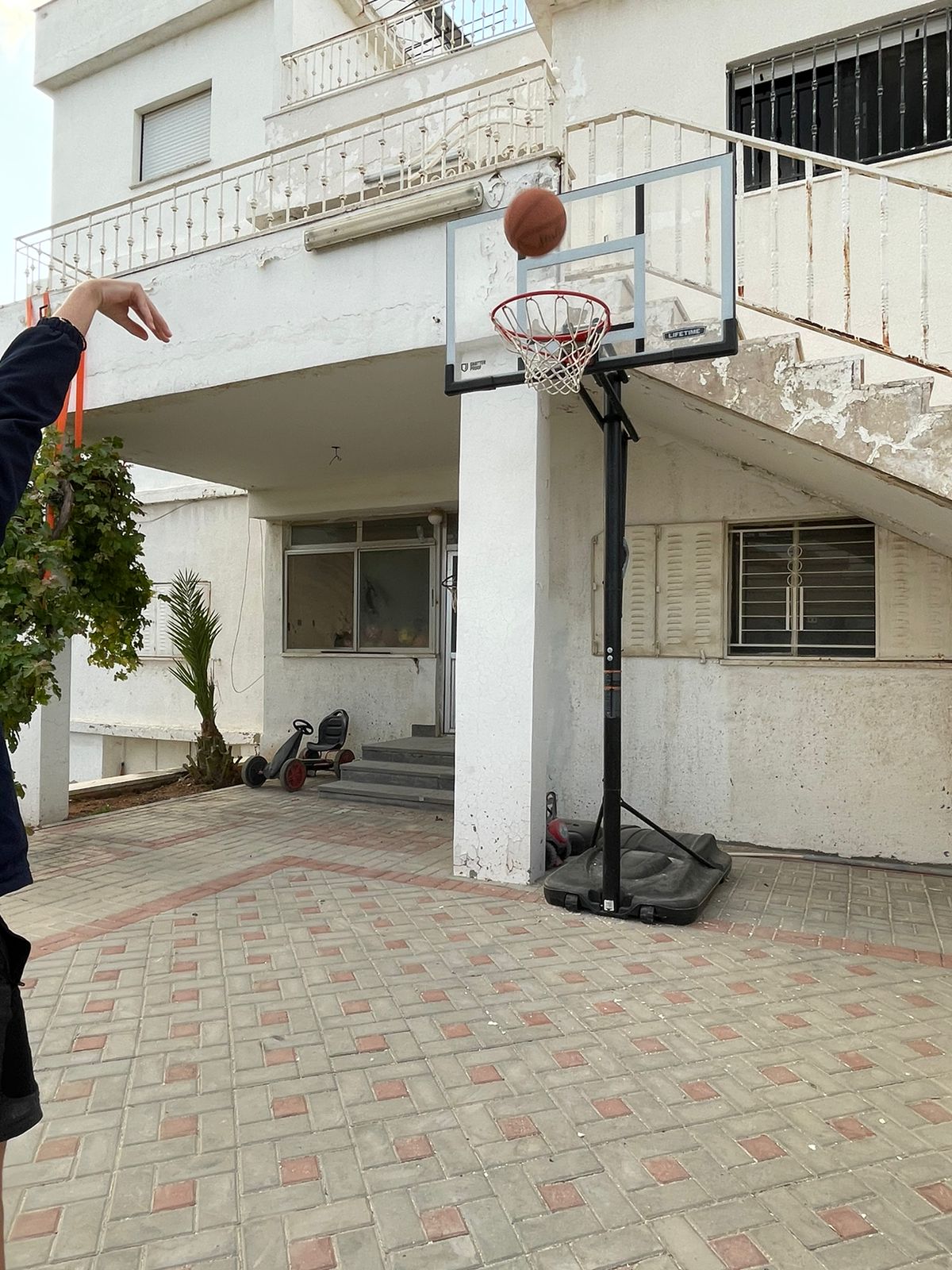 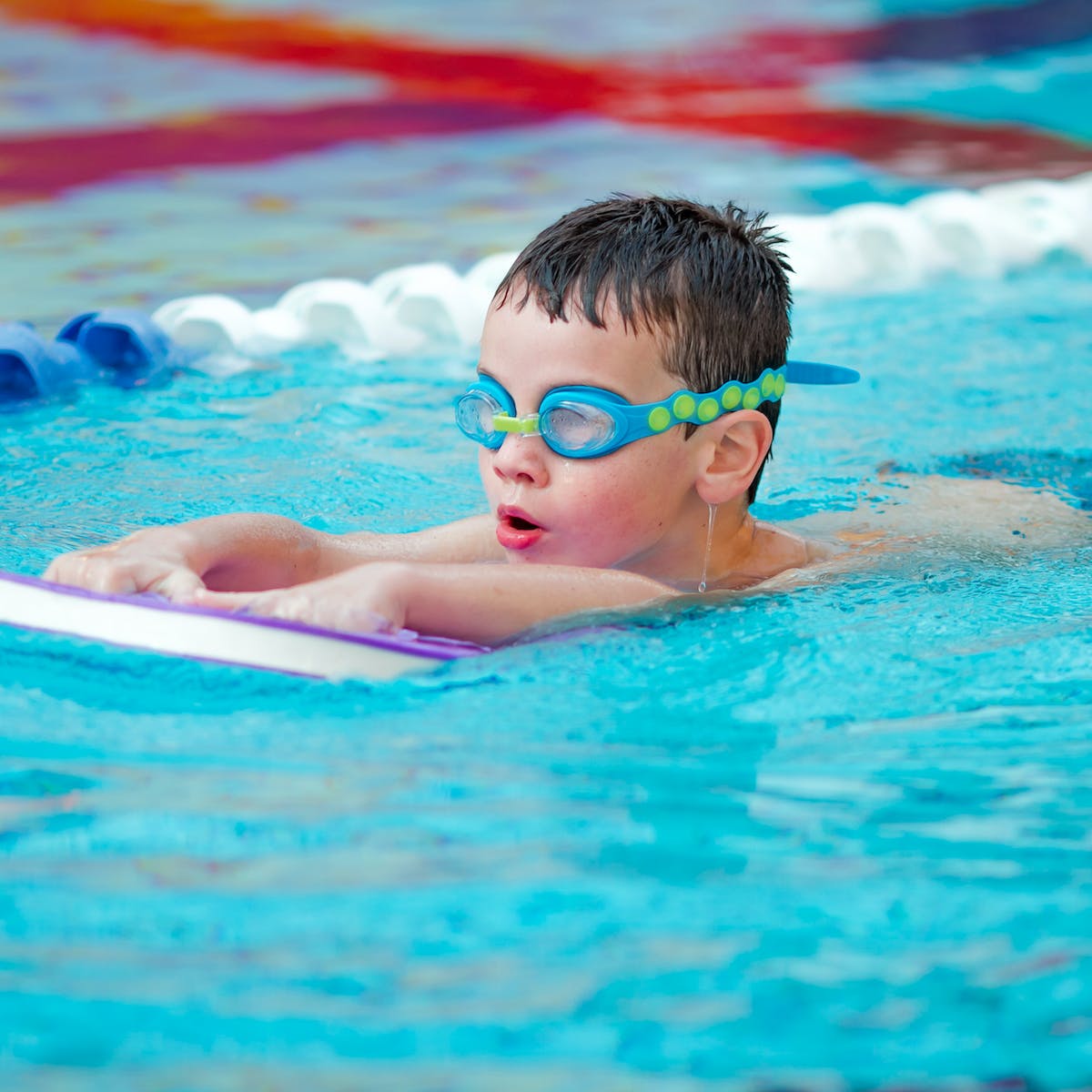 Am Abend Esse ich zu Abend dann um 8 Uhr gehe ich Kart fahre danach ich Eine Film Schauen Um 8 Uhr in die Hause.
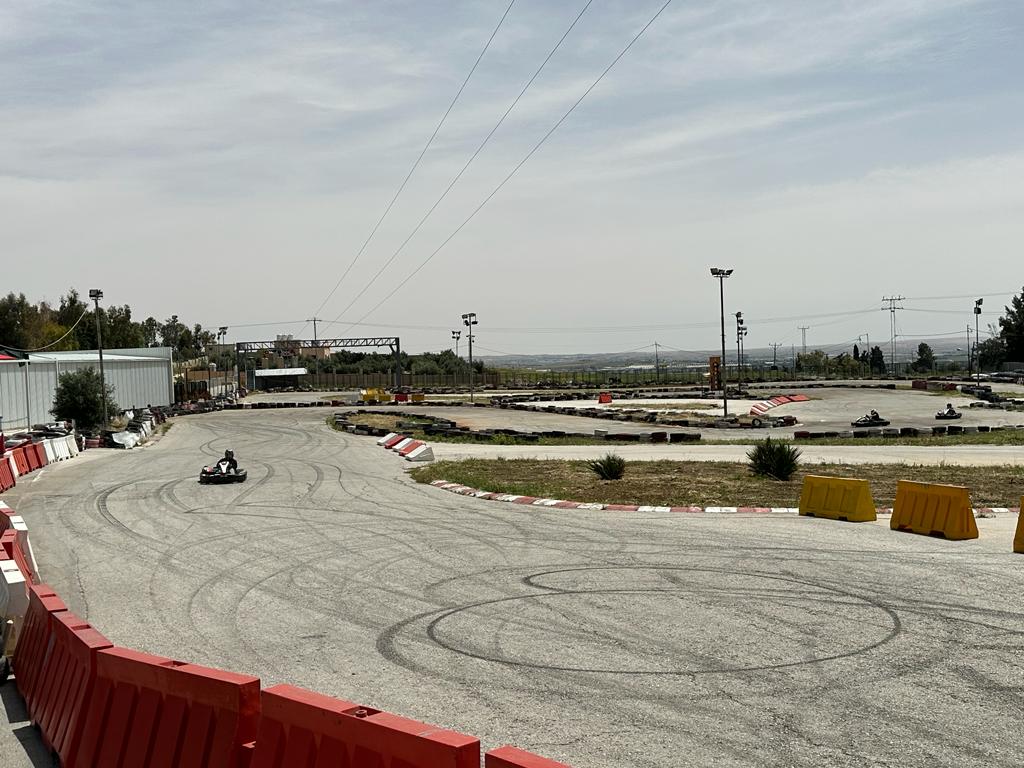 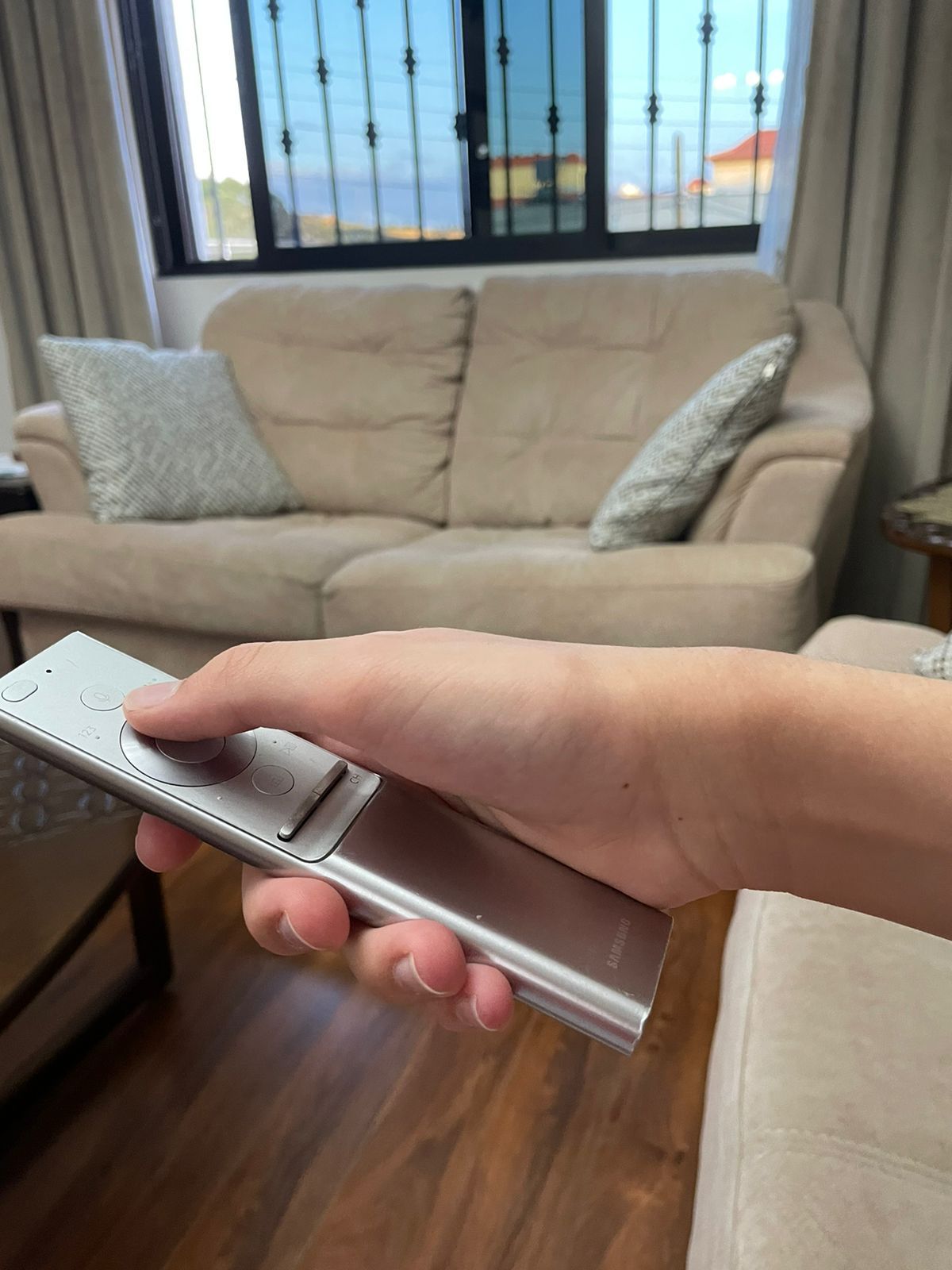 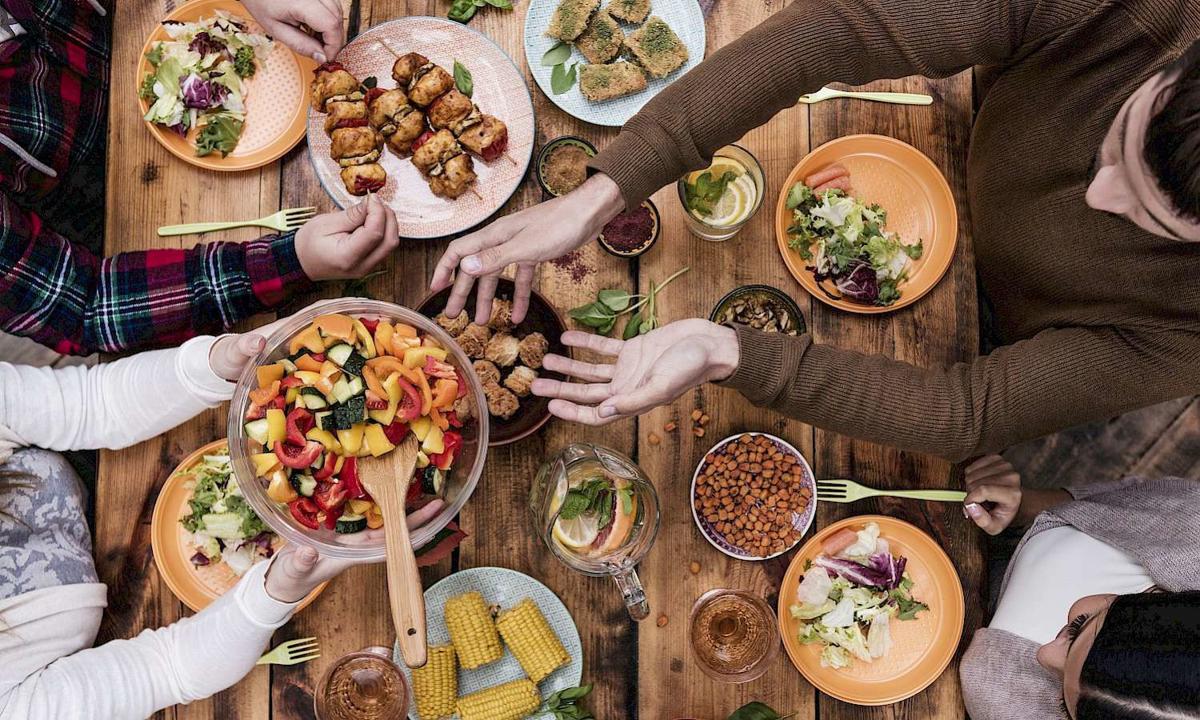 Am Nachmitag Schlafen ich in meine Bett.
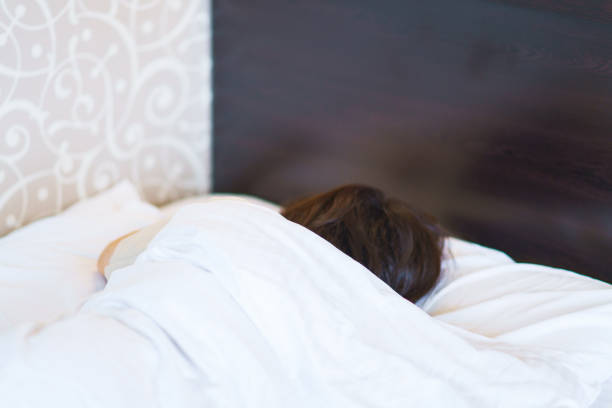